Simulating the Impacts of Marine Organic Emissions on Global Atmospheric Chemistry and Climate using an Online-Coupled Meteorology and Chemistry Model
Brett Gantt*, Timothy Glotfelty, Nicholas Meskhidze, and Yang Zhang
Department of Marine, Earth, and Atmospheric Science, 
North Carolina State University
*Now at National Exposure Research Laboratory, U.S. EPA
2013 CMAS Meeting
10-30-2013
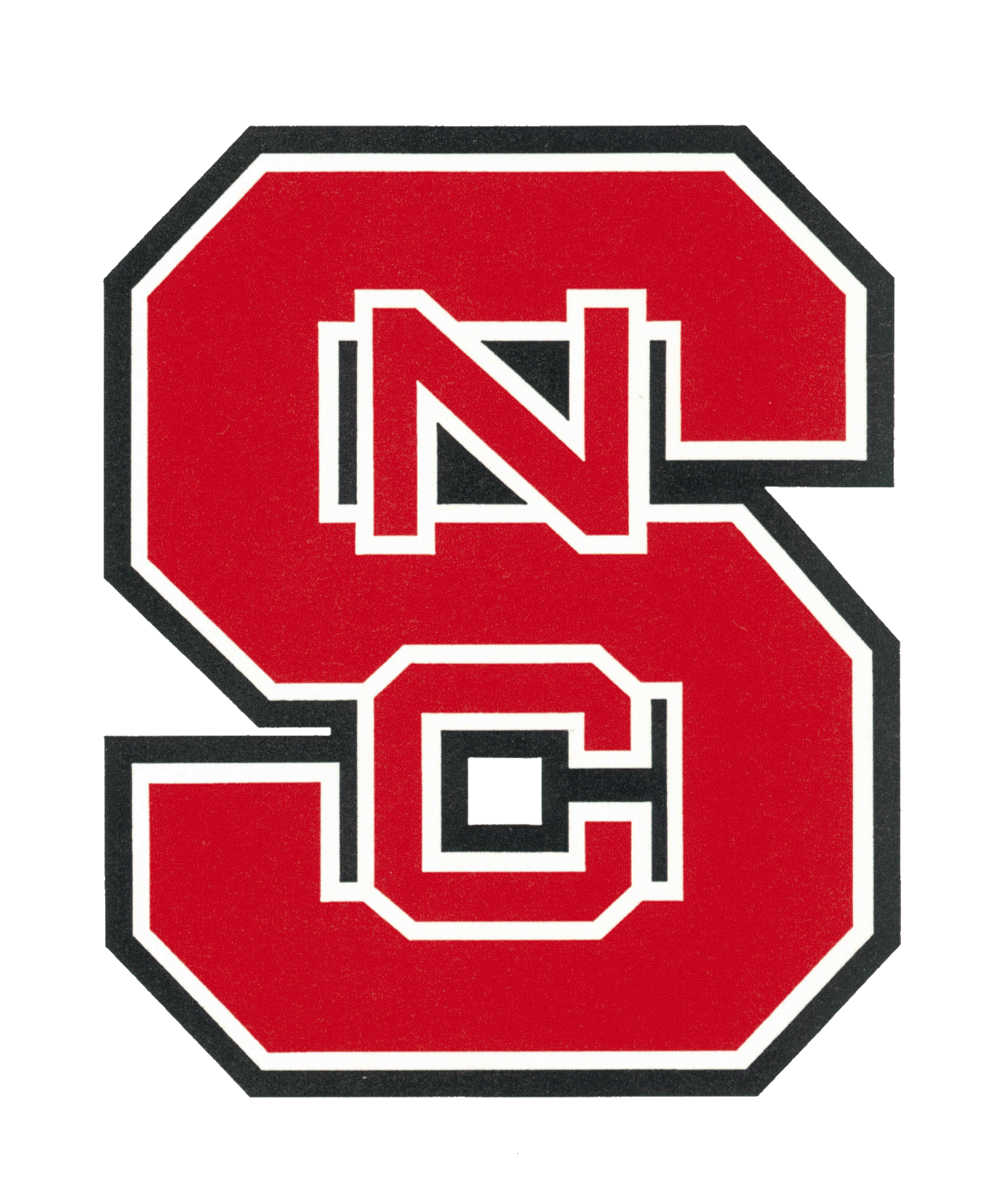 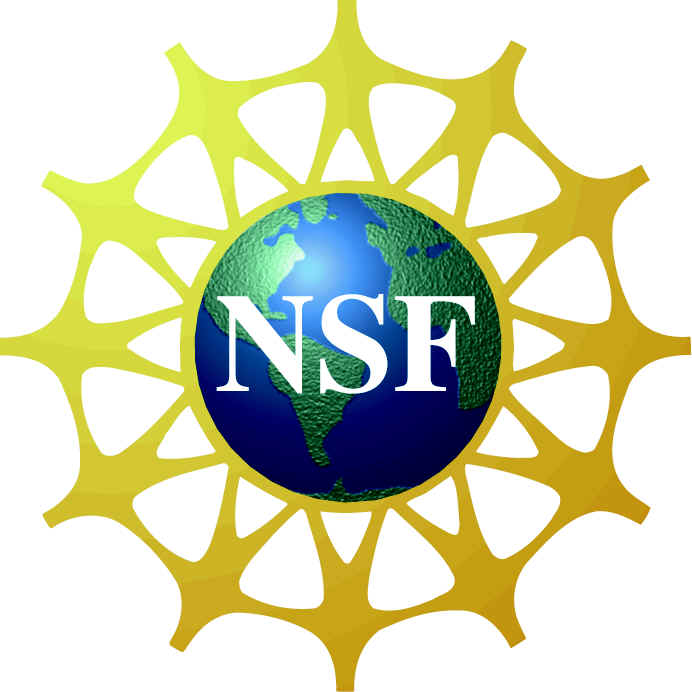 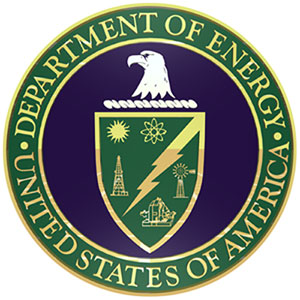 Marine Boundary Layer Organics
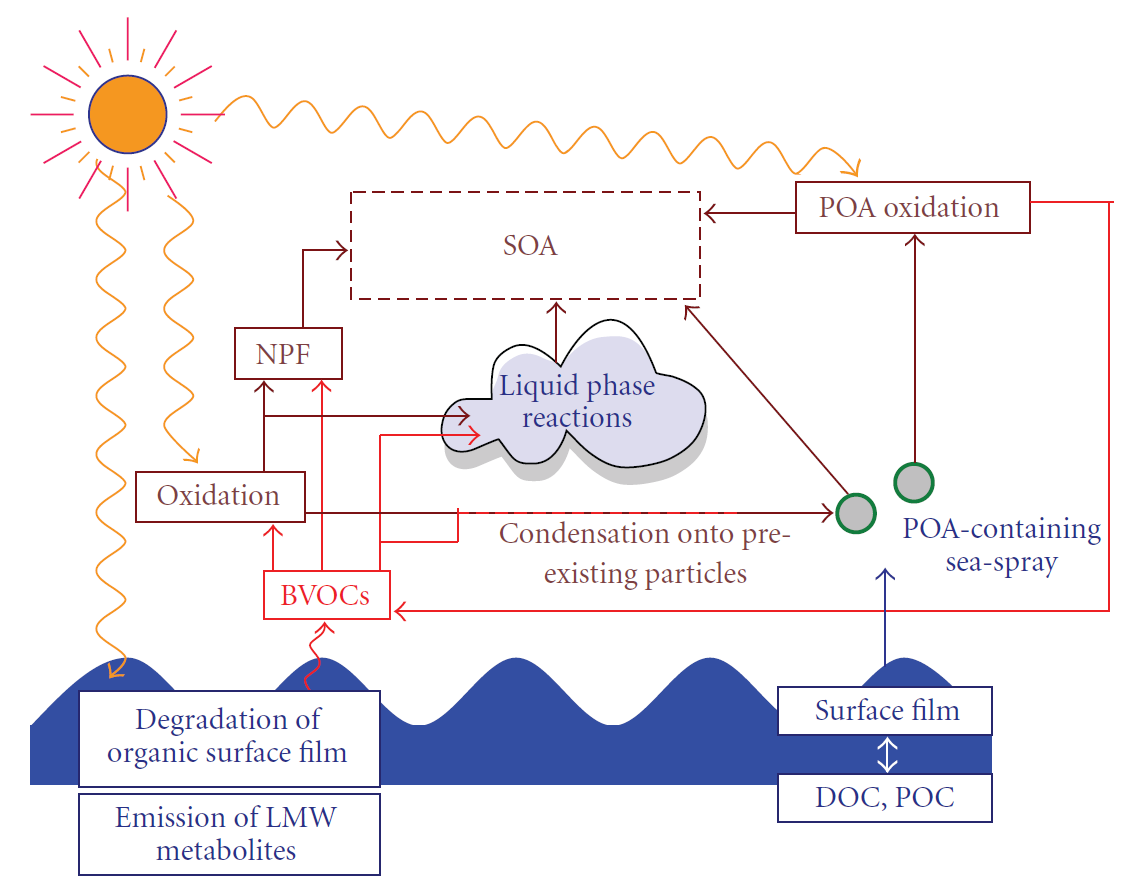 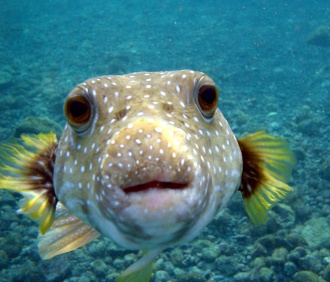 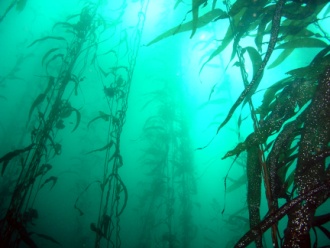 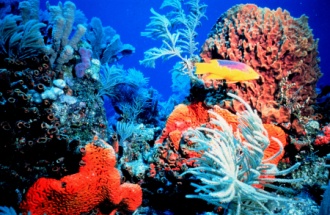 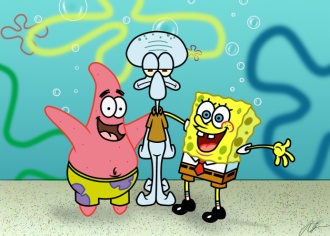 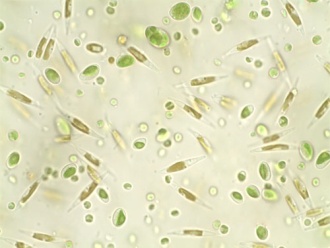 Rinaldi et al. (2010) Advances in Meteorology
Marine Isoprene
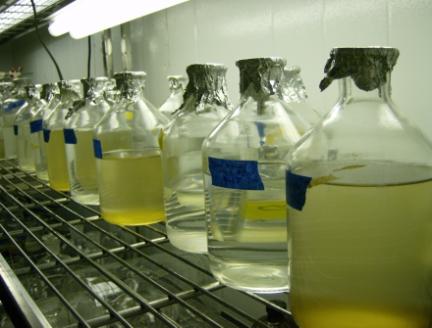 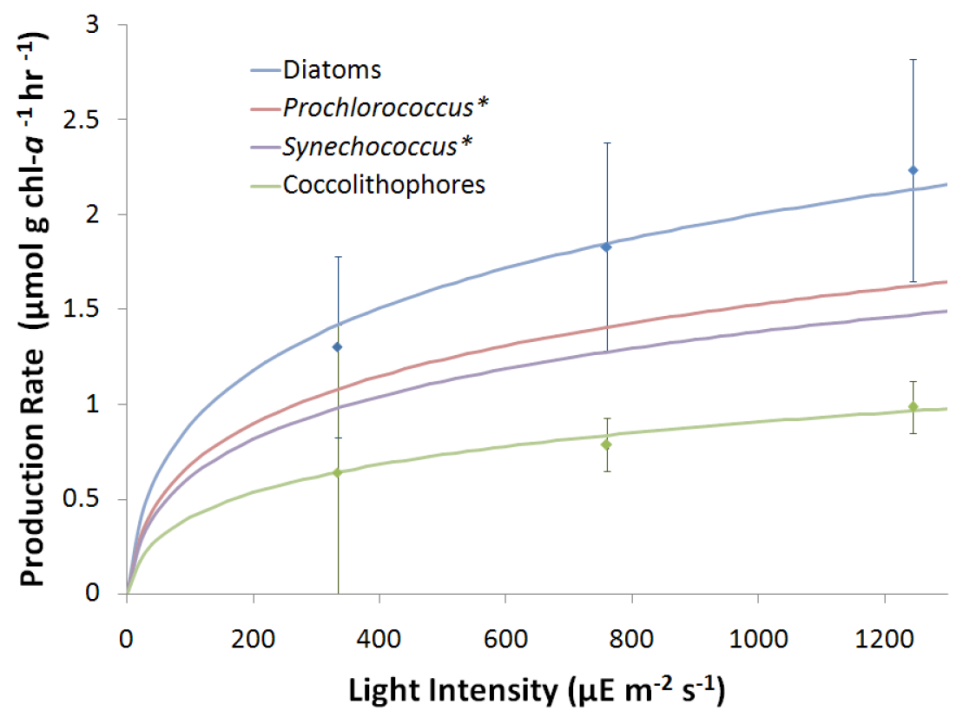 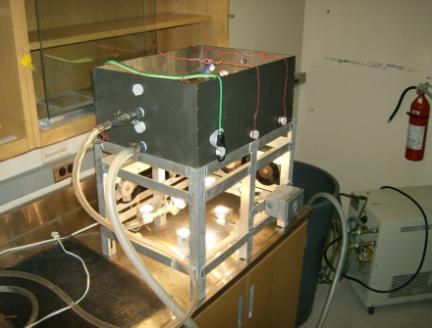 Gantt et al. (2009) Atmos. Chem. Phys.
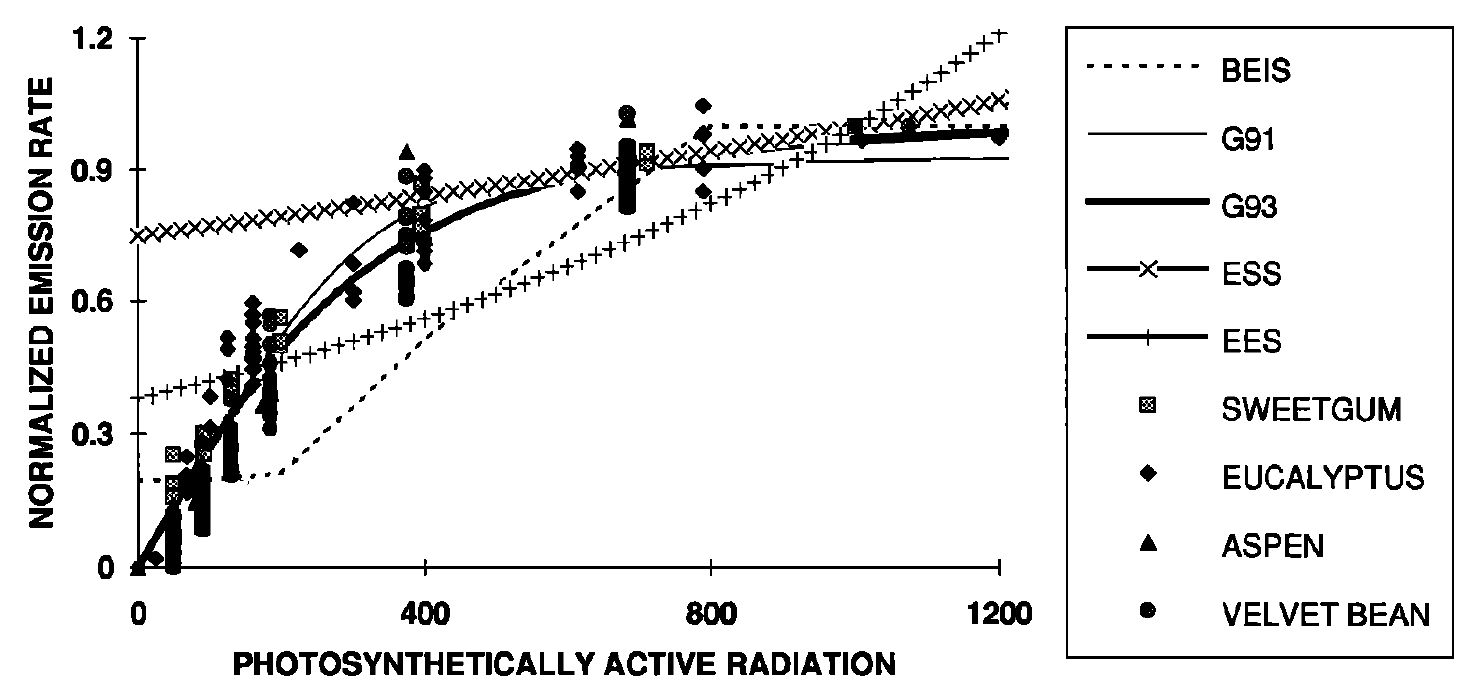 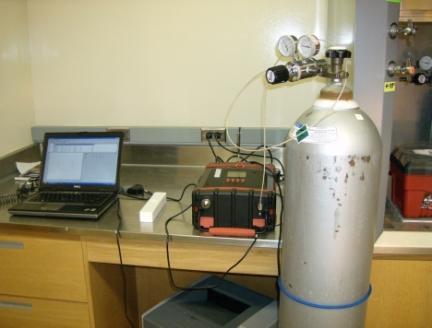 Emission rates are a function of chlorophyll-a concentration, phytoplankton speciation, and solar radiation similar to plants
Emission rates are a function of chlorophyll-a concentration, phytoplankton speciation, and solar radiation
Guenther et al. (1993) J. Geophys. Res.
Marine Boundary Layer Chemistry
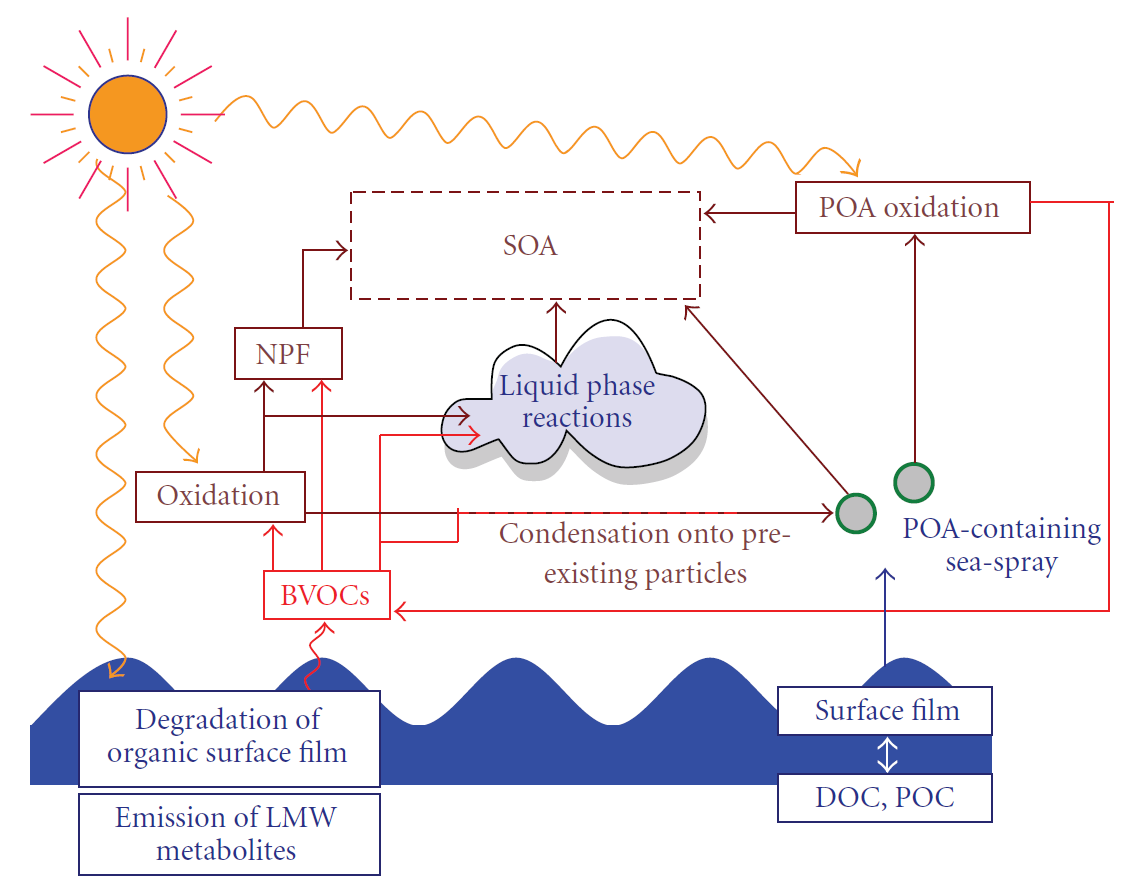 Rinaldi et al. (2010) Advances in Meteorology
Marine Primary Organic Aerosol
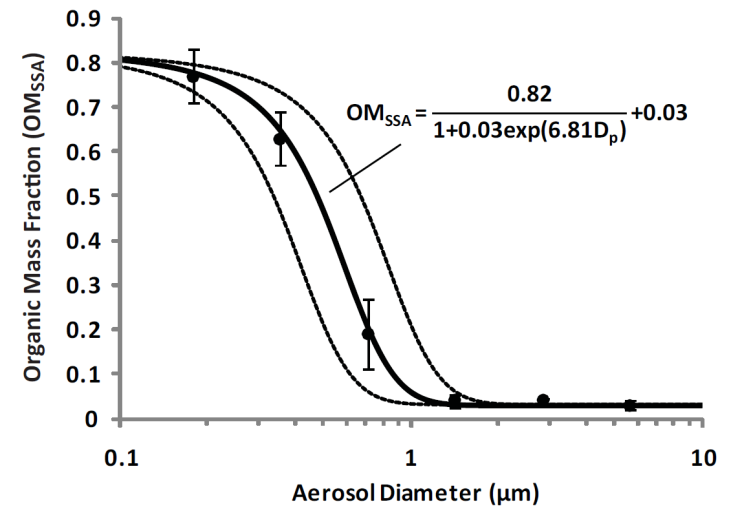 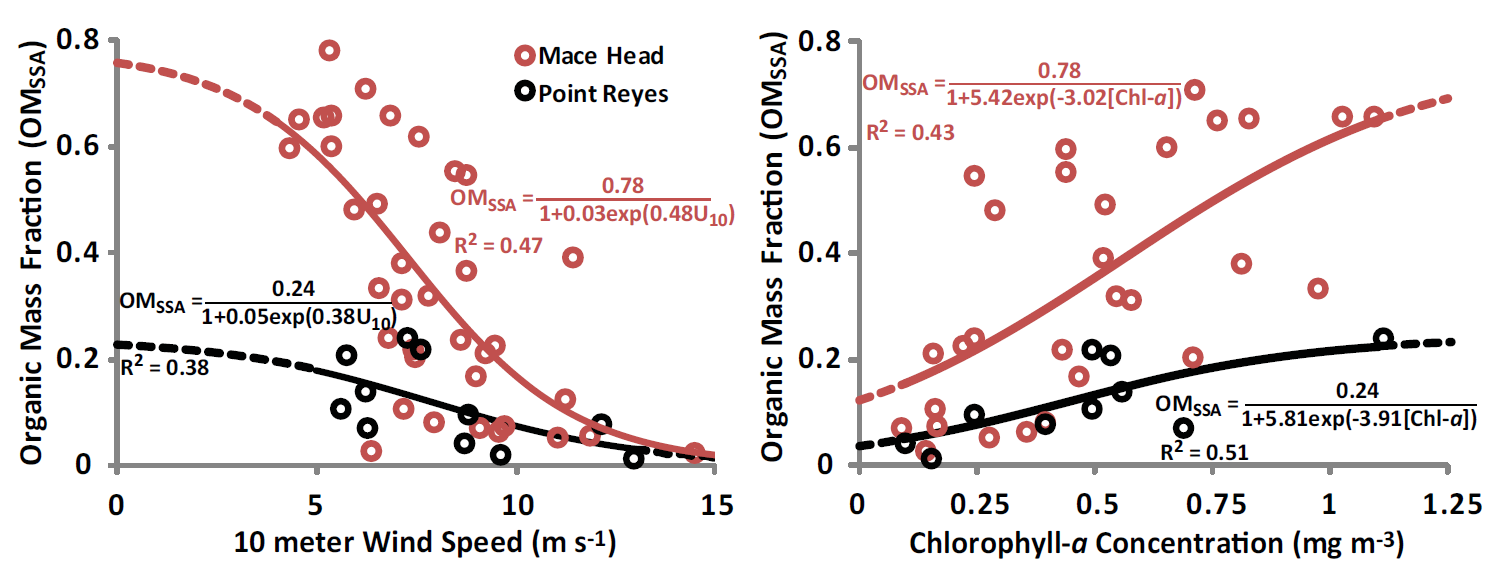 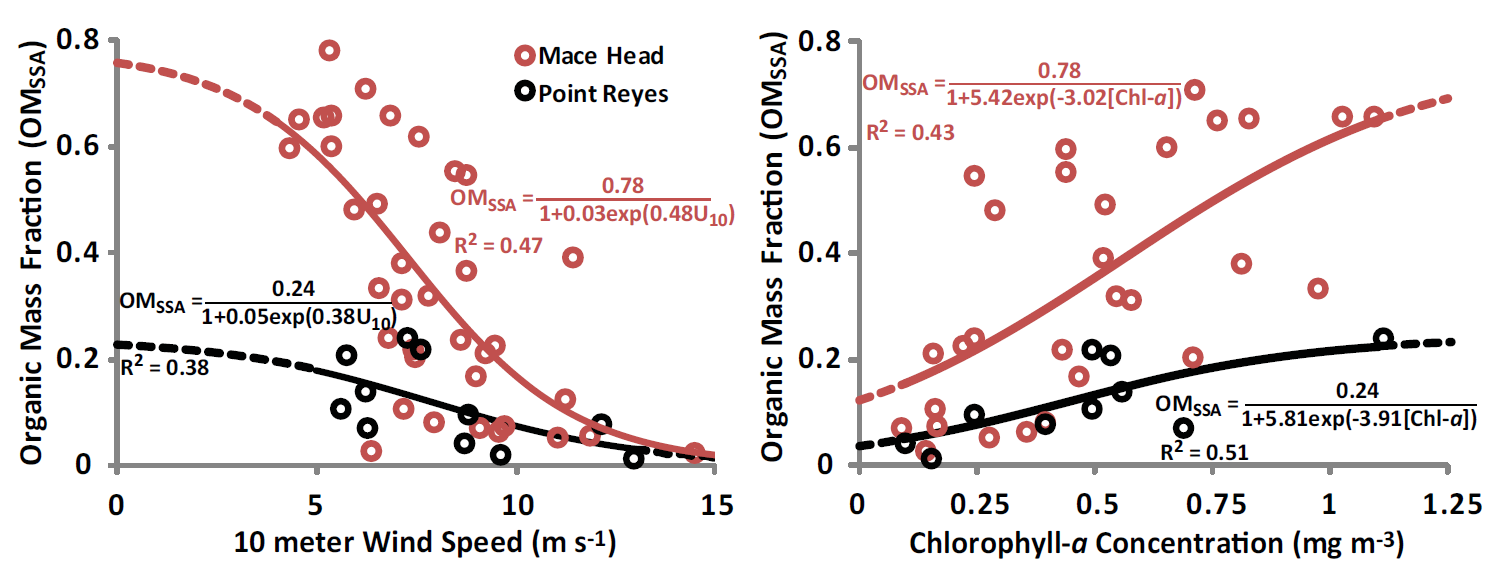 Gantt et al. (2011) Atmos. Chem. Phys.
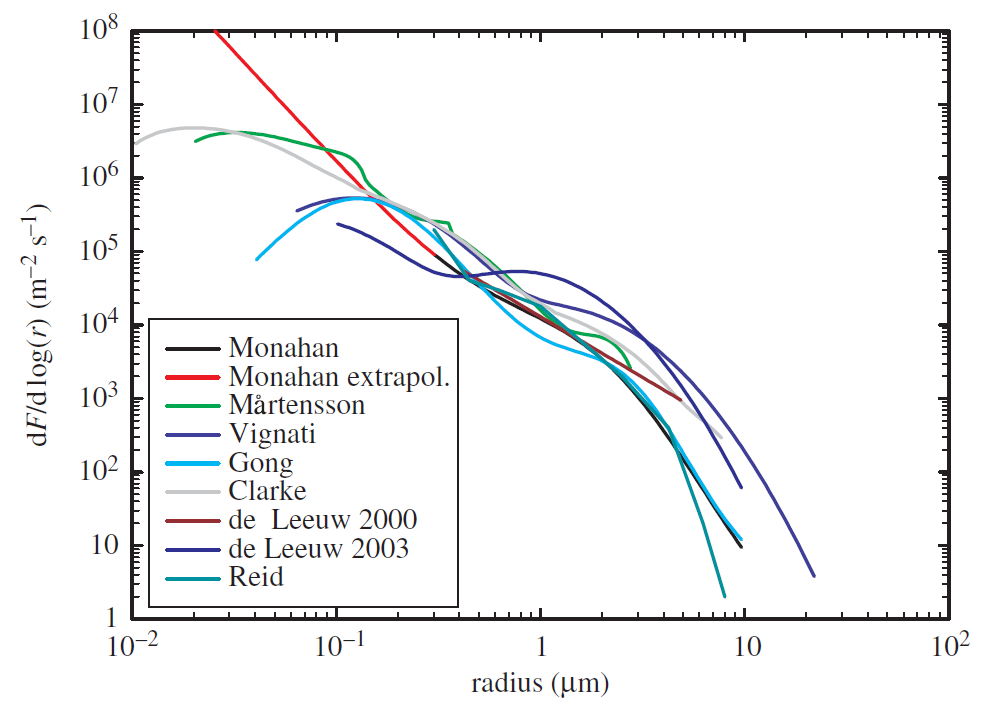 O’Dowd and de Leeuw (2007) Phil.  Trans.  R.  Soc.  A,
Emission rates are a function of aerosol size, chlorophyll-a concentration, and wind speed
To drive the emissions, we calculate an organic fraction of sea spray aerosol and multiply that by the sea spray aerosol number and mass emissions
GU-WRF/Chem
Modeling and Set Up
Global-to-Urban WRF/Chem 3.0
Global (4o x 5o x 27 levels)
3-month simulations (Jun-Aug 2001, 2009) with 1-month spin-up
Gas Chemistry: CB05_GE
Aerosol Module: MADRID (8 sections)
Aerosol Activation:  Abdul Razzak-Ghan (2000)
Online marine isoprene emissions: Gantt et al. (2009)
Online marine POA emissions: Gantt et al. (2011)

Simulation Design
Default: no marine organic emissions
MarOrg: with marine isoprene and POA emissions
A generalized modeling system for linking climate, air quality, human health effect, and policy studies
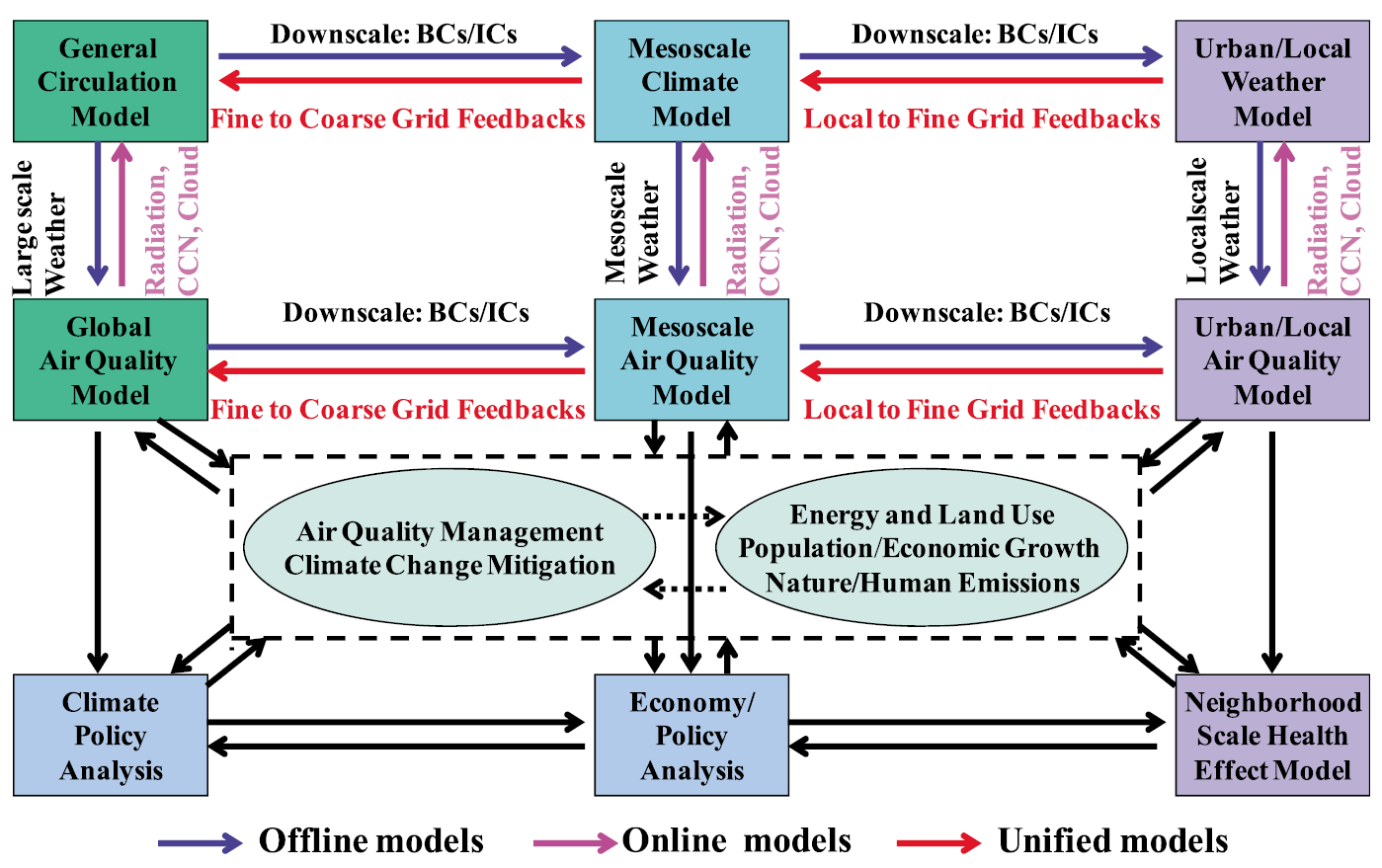 Zhang et al. (2012) JGR
Marine Isoprene Evaluation
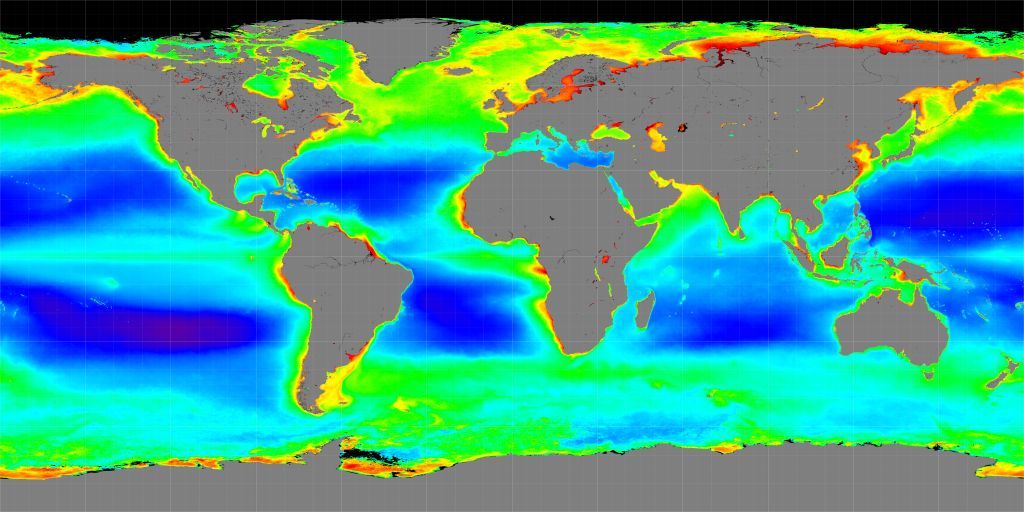 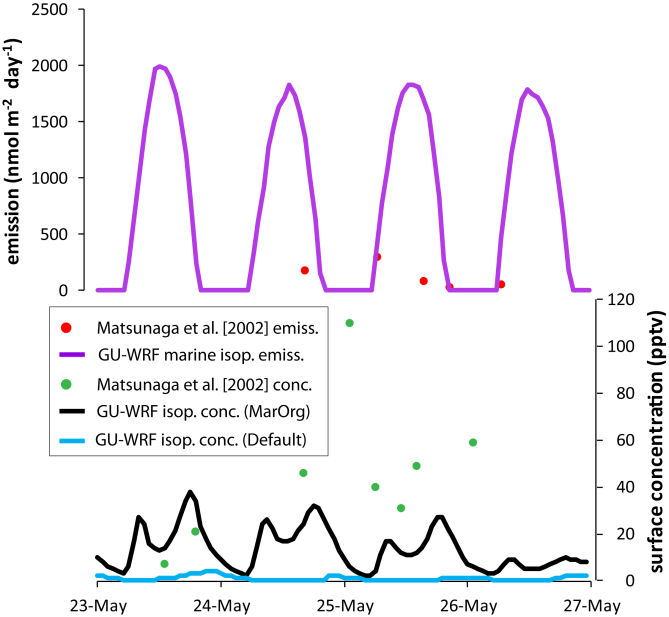 Emissions are overestimated by the model, but concentration predictions are still underestimated (may be due to chlorine chemistry)
Marine Organic Aerosol Evaluation
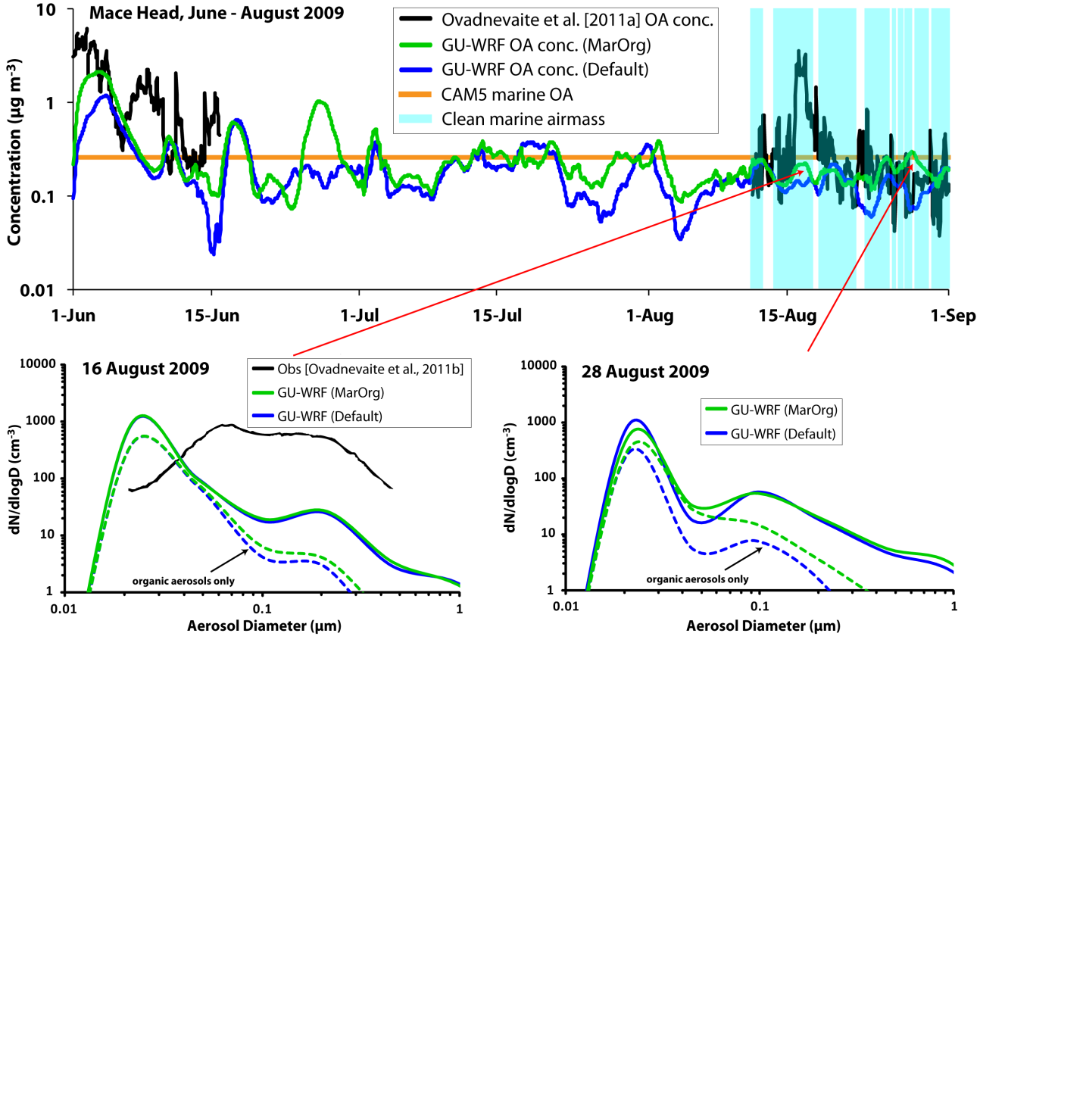 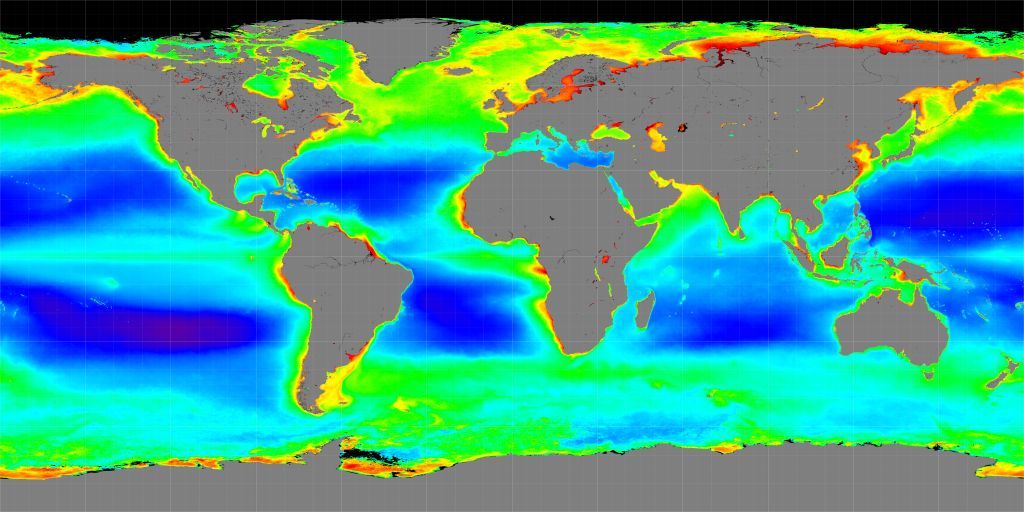 Both the organic aerosol concentrations and size distribution predictions are improved with the inclusion of marine organic emissions
Changes in Surface Isoprene
JJA, 2001
JJA, 2009
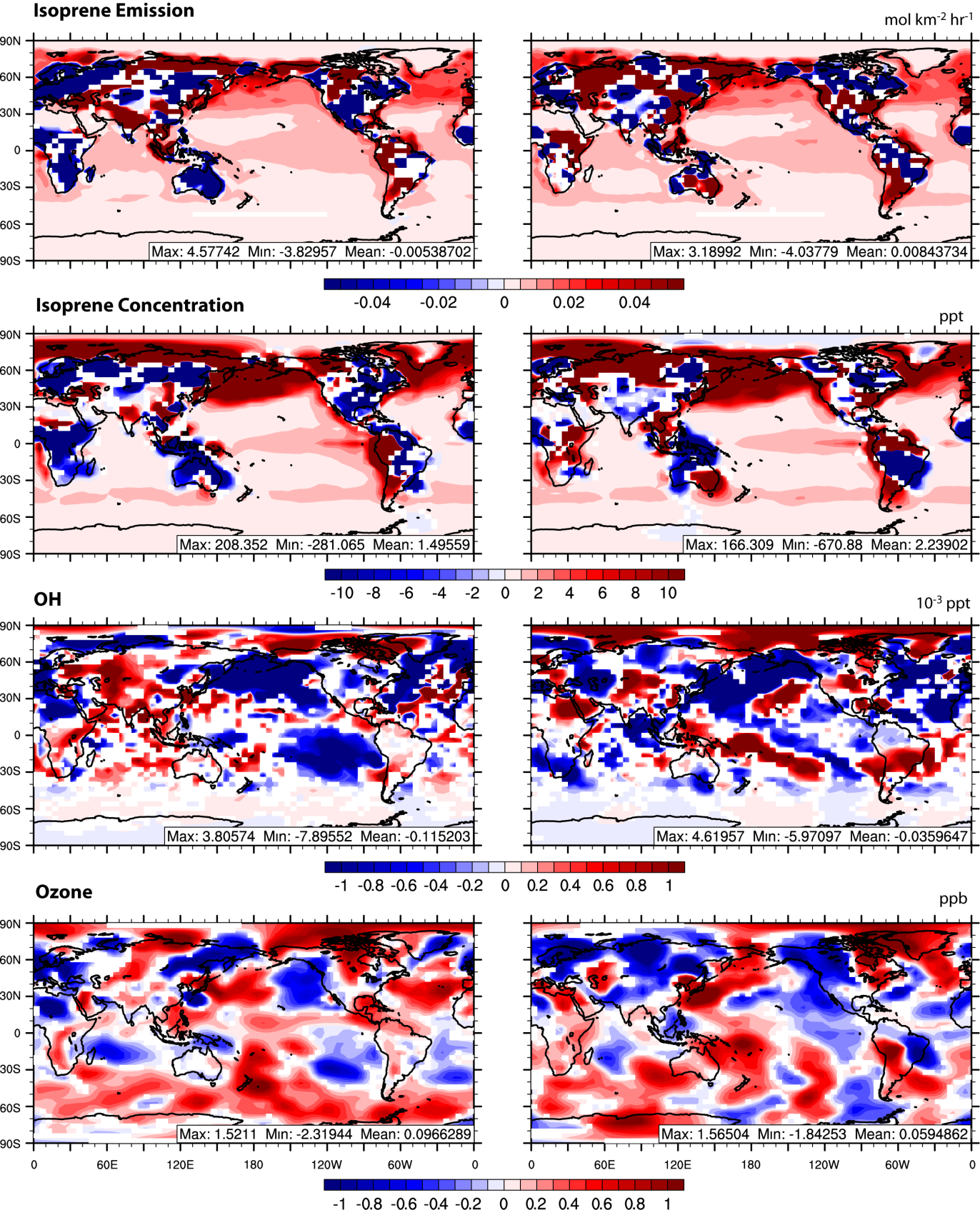 Highest emissions: N. Pacific and Atlantic with concentrations up to 10 ppt
Changes in Atmospheric Oxidants
JJA, 2001
JJA, 2009
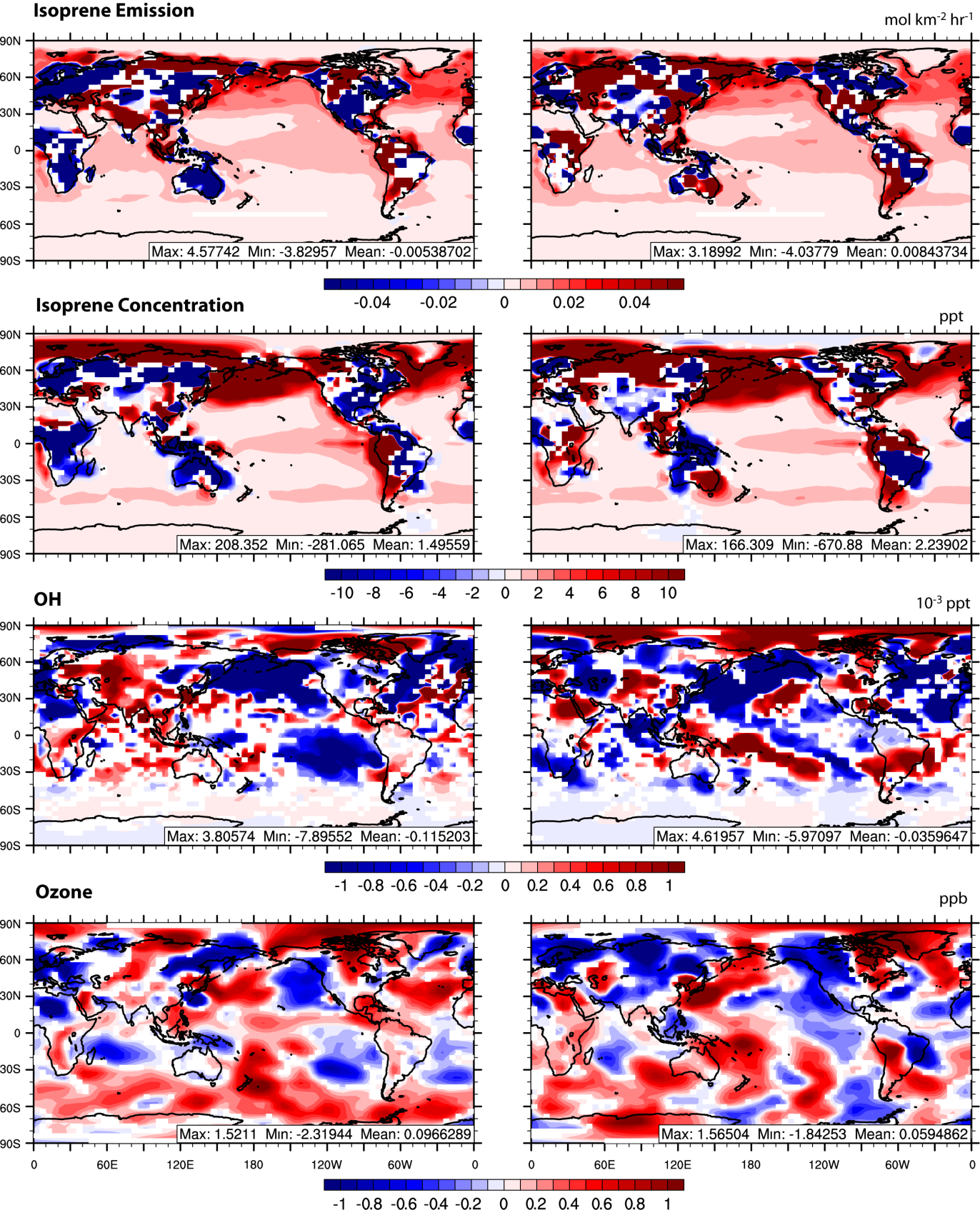 O3 increases or decreases by up to 1 ppb in remote marine regions
Changes in Atmospheric Aerosols
JJA, 2001
JJA, 2009
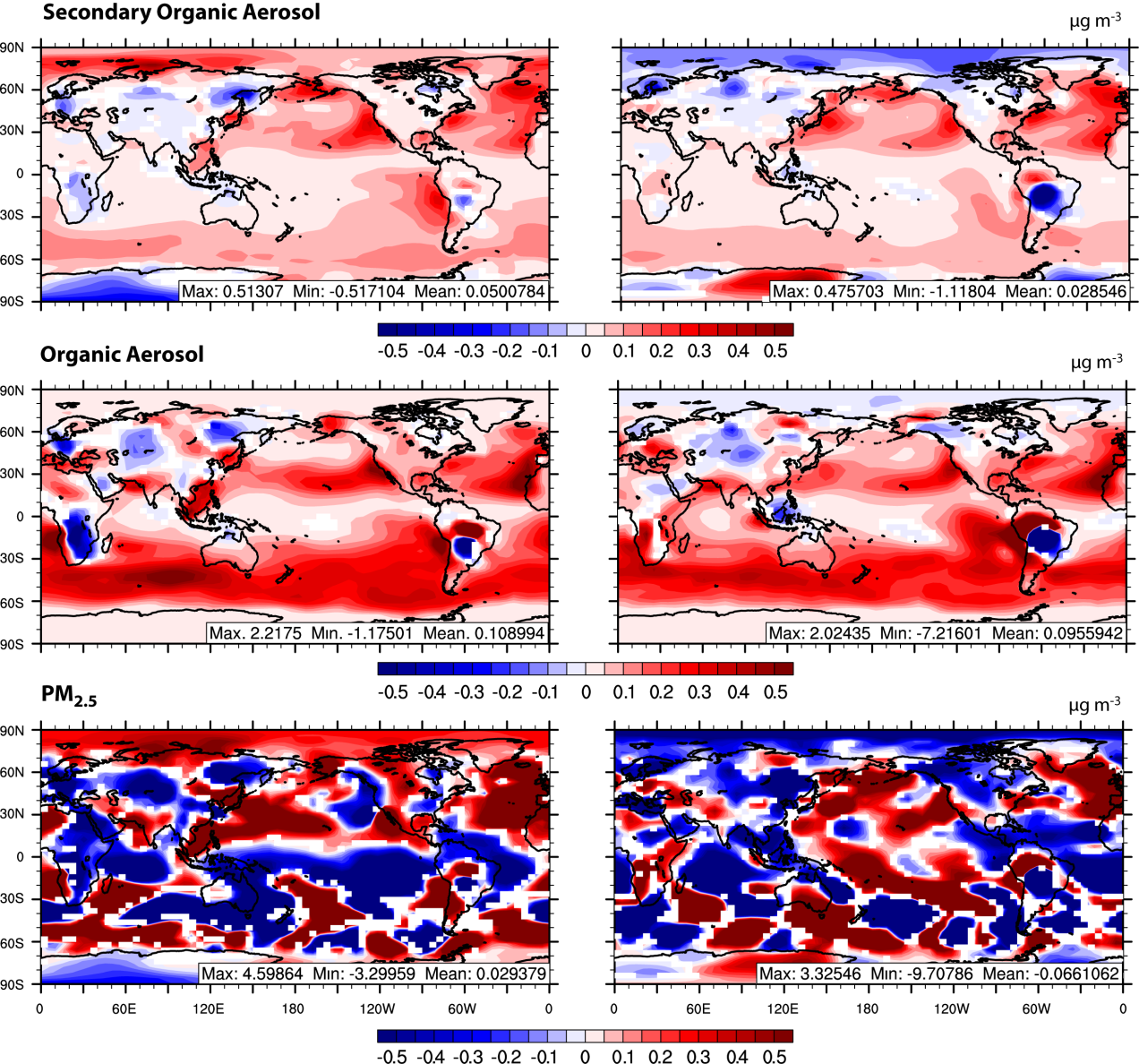 SOA increases by 0.2 µg m-3, total organic aerosol increases by 0.5 µg m-3
Changes in Cloud Condensation Nuclei
Change in CCN concentration
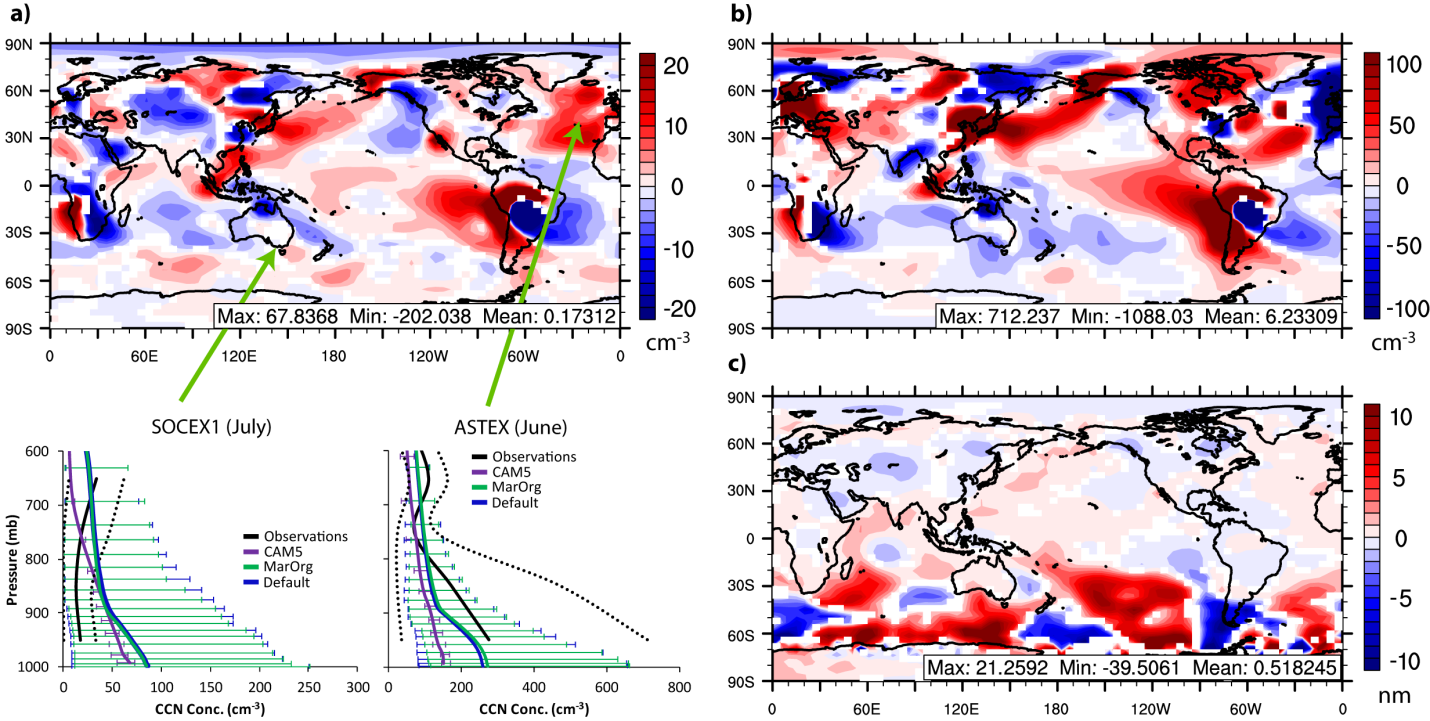 Change in aerosol number concentration
Change in average aerosol diameter
Climate Impact and Conclusions
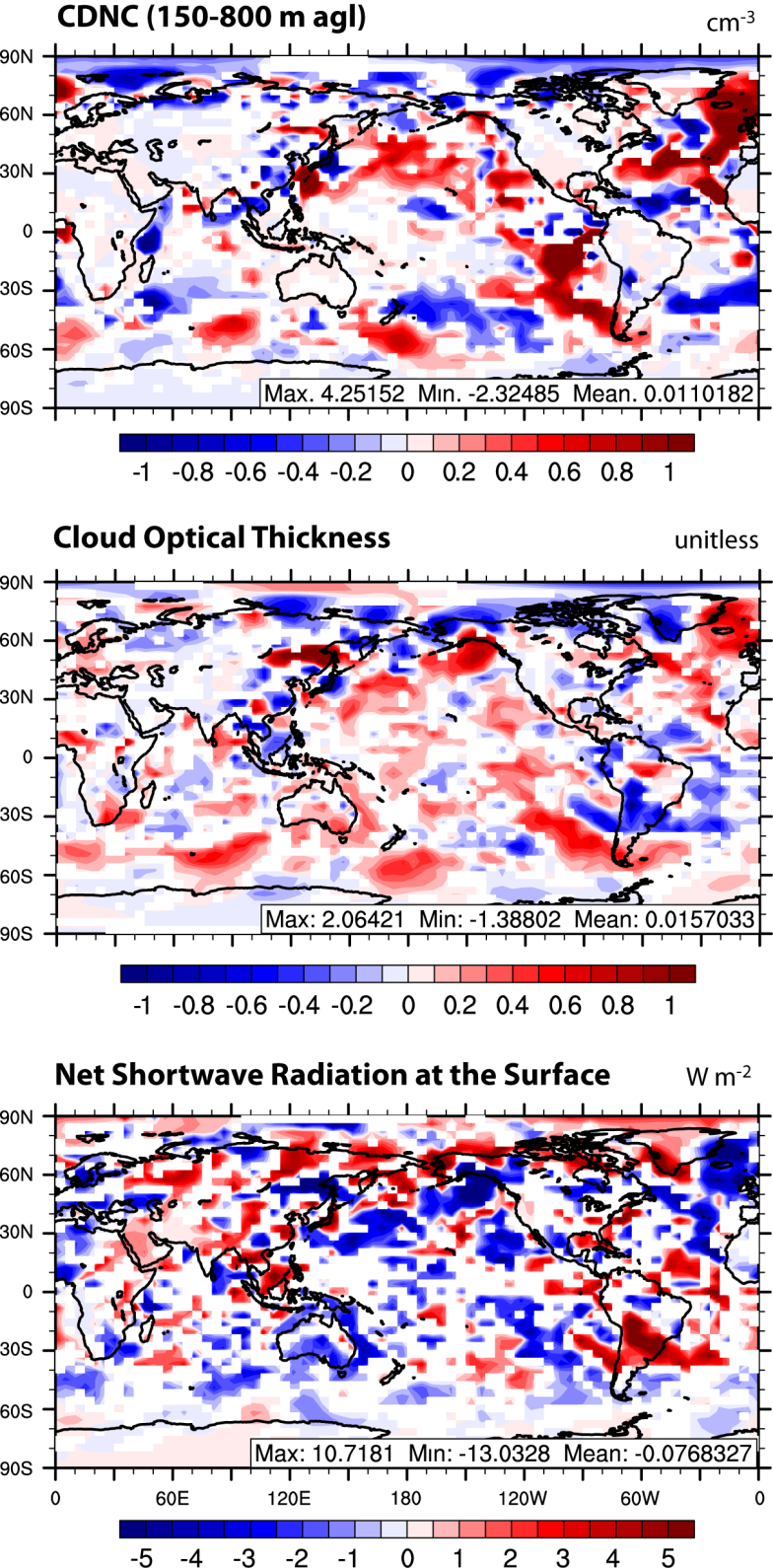 Improvement in predictions of marine isoprene concentrations/emissions and aerosol concentrations/size distributions 
Increase in concentrations of isoprene, SOA, and total organic aerosols in remote marine regions
Increase in aerosol number concentration and average aerosol diameter, which lead to increased CCN concentration, CDNC, and decreased surface solar radiation
Acknowledgements
This project was sponsored by the U.S. Department of Energy grant #DE-FG02-08ER64508, the EPA STAR grant R83337601, and the National Science Foundation EaSM program (AGS-1049200) 
We also thank Jurgita Ovadnevaite, Darius Ceburnis, and Colin O’Dowd for providing the Mace Head data
Thanks for listening.
  Any questions??
Evaluation of Isoprene and Organic Aerosol